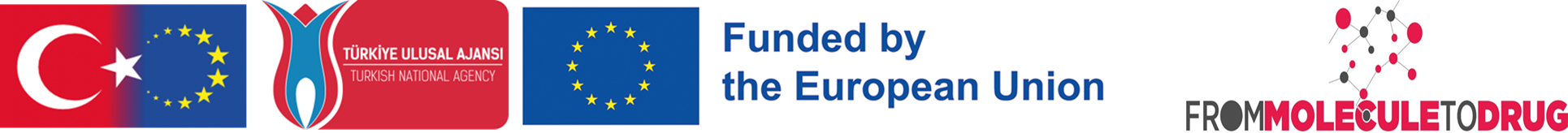 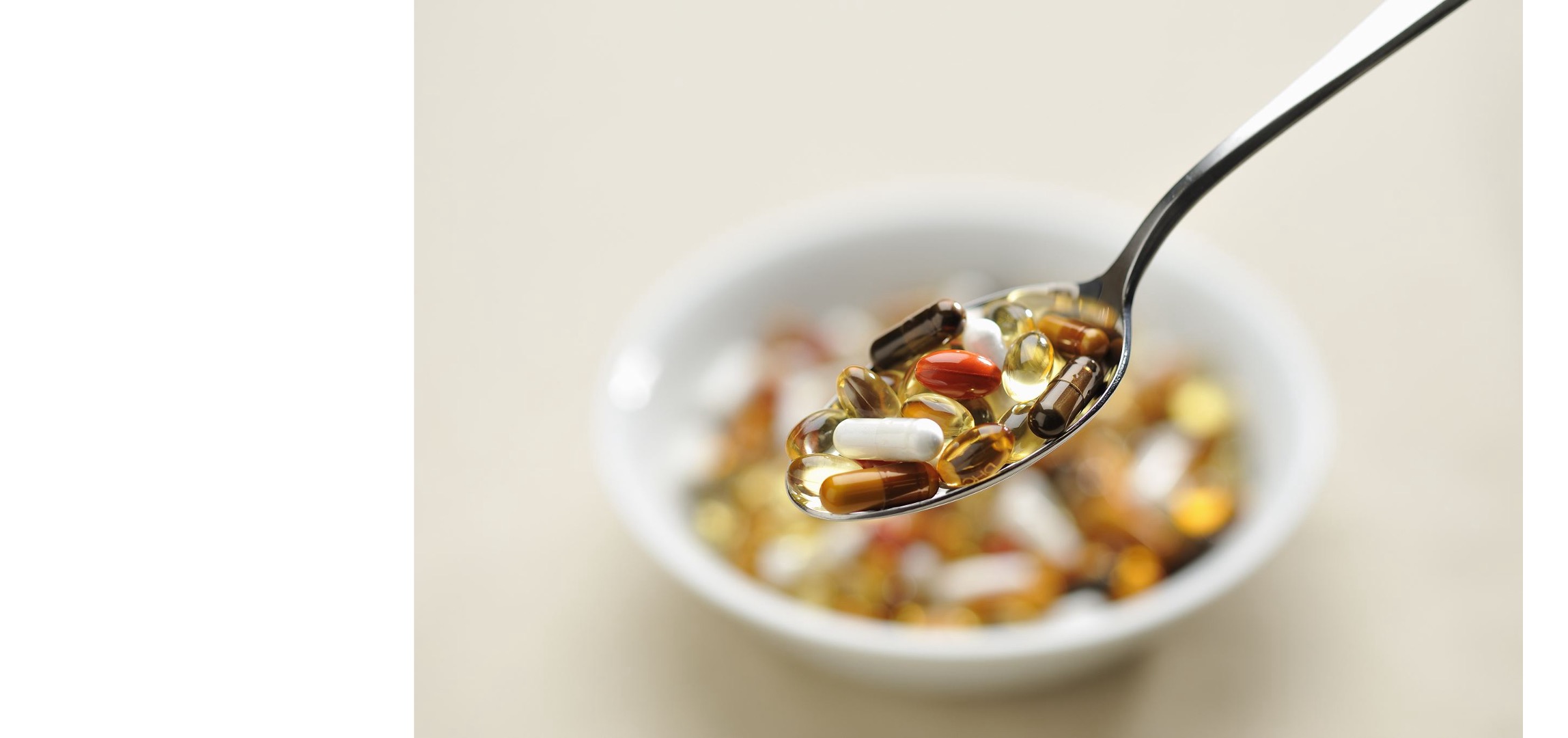 GENEL BAKIŞ:Molekülden İlaca
İlaçlardaki Tehlike
Doç. Dr. Mehmet Kürşat DERİCİ
[Speaker Notes: Son yıllarda, ilaç kullanımı modern sağlık hizmetlerinin ayrılmaz bir parçası haline gelmiş ve sayısız rahatsızlık için rahatlama ve tedavi imkanı sunmuştur. Bununla birlikte, ilaçların yaygın kullanımı, güvenlik ve etkinliğin sağlanması için dikkatli bir izleme gerekliliğini de beraberinde getirmektedir. Bu bölüm, ilaç tüketiminin giderek büyüyen manzarasını ve farmakovijilansın halk sağlığını korumadaki vazgeçilmez rolünü incelemektedir.]
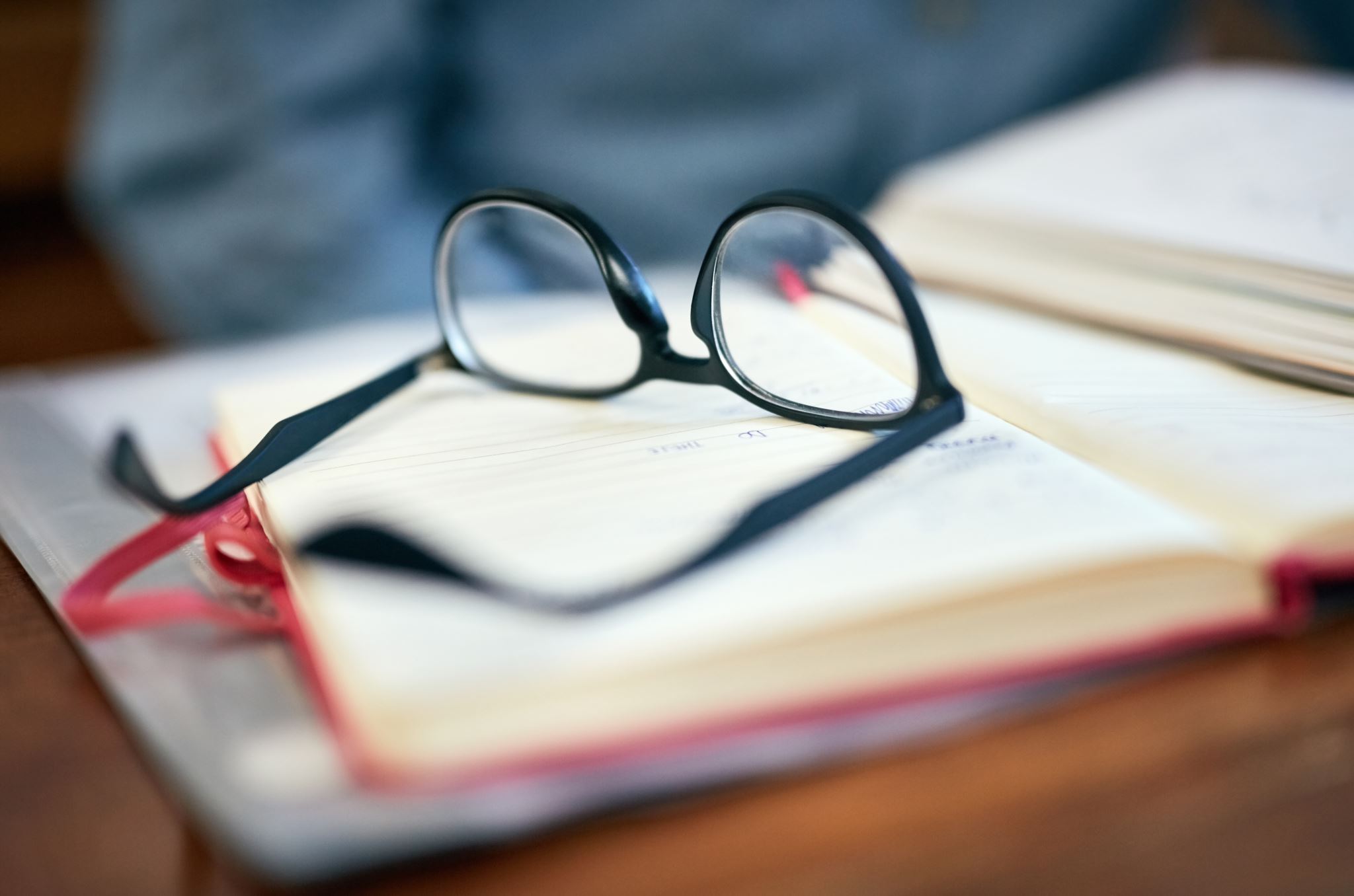 Öğrenme Hedefleri
[Speaker Notes: Bu bölümün temel amacı, ilaçlarda beklenmeyen etkilerin nedenlerini ve bunların izlenmesinin önemini açıklamaktır. Bu oturumun sonunda İlaçların olası toksisite nedenlerini ve yan etkilerini tanımlayabilme, İlaç güvenlik çalışmalarının önemini hatırlayabilme, İlacın yapısı ve uzun vadeli etkileri arasındaki ilişkileri yorumlayabilme ve Yan etkilerden kaçınmak için bütünsel bakışın önemini açıklayabilme yetilerini kazanmanız beklenmektedir.]
Sunum İçeriği
İlaca ve vakaya genel bakış
Grupların oluşturulması
Keşif ve Araştırma
Geliştirme
Kayıt
Teslimat
Sonuç ve tartışma
Vaka Çalışması; İlaç A
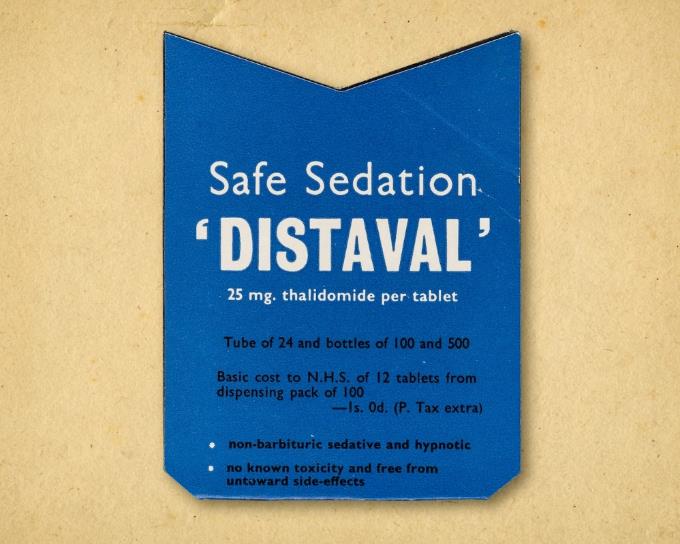 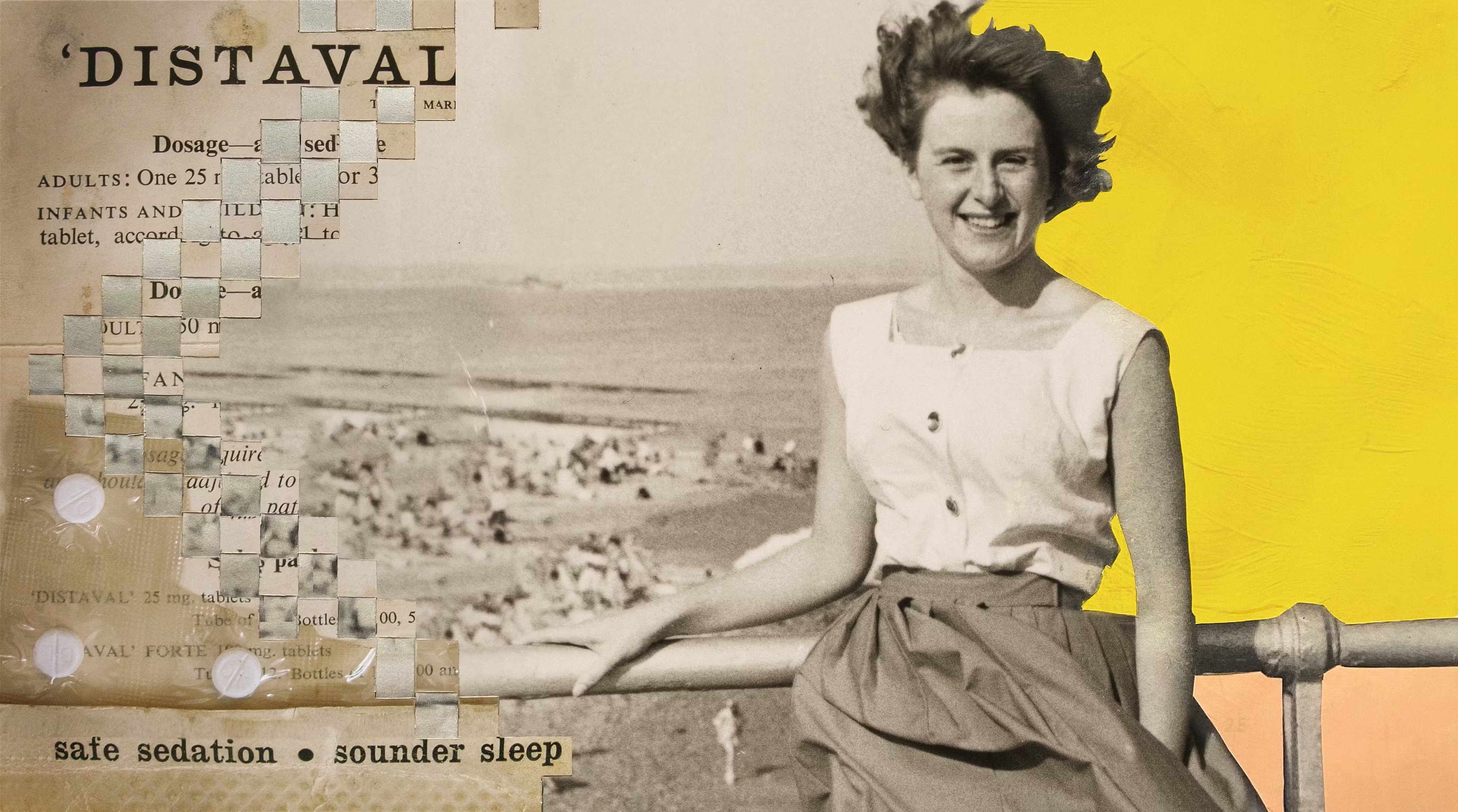 İlaç A, 1950'lerin sonunda Alman ilaç şirketi tarafından geliştirilen bir ilaçtı. Başlangıçta, özellikle sabah bulantısı çeken hamile kadınlar için sakinleştirici ve bulantı önleyici bir ilaç olarak pazarlanmıştır.
[Speaker Notes: İlaç A, 1950'lerin sonunda Alman ilaç şirketi tarafından geliştirilen bir ilaçtı. Başlangıçta özellikle sabah bulantısı çeken hamile kadınlar için sakinleştirici ve bulantı önleyici bir ilaç olarak pazarlanmıştır. 
İlk olarak 1957 yılında Almanya'da aşırı dozda alınması mümkün olmayan, bağımlılık yapmayan bir yatıştırıcı olarak kullanılmak üzere resmi olarak piyasaya sürülmüştür. İnsanlar üzerinde çok sınırlı klinik deneyler yapılmasına ve hamile kadınlar üzerinde hiç deney yapılmamasına rağmen, A ilacı hamileliğin erken dönemlerinde sabah bulantıları, anksiyete ve uykusuzluğun tedavisi için uygun olarak pazarlanmıştır. 
İlaç Nisan 1958'de Birleşik Krallık'ta çoğunlukla Distaval ticari adı altında dağıtılmak üzere ruhsatlandırıldı. Kasım 1961'in sonunda her iki ülkede de resmi olarak kullanımdan çekilmiştir.]
THALIDOMIDE …….. Sonuçlar 
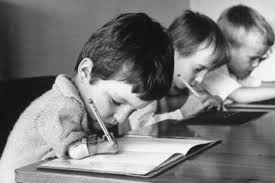 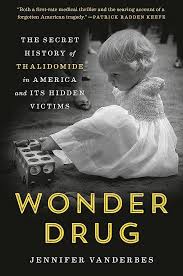 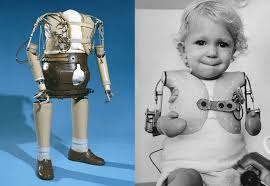 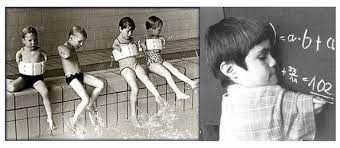 [Speaker Notes: Trajik bir şekilde, Thalidomide'in hamilelik sırasında ilacı alan annelerden doğan çocuklarda ciddi doğum kusurlarına neden olduğu daha sonra keşfedildi. Bu deformiteler arasında uzuv anormallikleri, kalp kusurları ve diğer ciddi sağlık sorunları yer alıyordu.
Talidomidden tam olarak kaç kişinin etkilendiğini hiçbir zaman bilemeyeceğiz, ancak ihtiyatlı rakamlar dünya çapında yaklaşık 147.000 talidomidden etkilenen gebelik olduğunu ve bunlardan sadece 24.600'ünün canlı doğumla sonuçlandığını göstermektedir. Birleşik Krallık'ta kaydedilen 12.000 talidomid gebeliğinden sadece 2.000'i canlı doğumla sonuçlanmıştır. Ve bebeklerin çoğu bebeklik dönemini atlatamamıştır.]
Grupların kurulması
[Speaker Notes: Bu olayı dört başlık altında tartışalım]
Sorular………..
GxP hataları nelerdir?
İlacın bebekler üzerindeki etkilerini tahmin etmek mümkün müydü?
.... adımında yapılan olası hatalar nelerdir?
İlacın yan etkilerinden kaçınmak için ne gibi önlemler alınmalıdır?
..... adımında ne yapılmalıdır?
İlacın sahadan çekilmesi için yaklaşık 4 yıl geçti. Bunu nasıl kısaltabiliriz?
[Speaker Notes: Bir düşünün;
GxP başarısızlıkları nelerdi?
Etkisi ne oldu?
Ne yapılması gerekiyordu?
İlacın bebekler üzerindeki etkilerini tahmin etmek mümkün müydü?
İlacın yan etkilerinden kaçınmak için ne gibi önlemler alınmalıydı?
İlacın sahadan çekilmesi için yaklaşık 4 yıl geçti. Bunu nasıl kısaltabiliriz?]
Bulgular
Grup I.
Keşif ve Araştırma
[Speaker Notes: Bu vakada keşif ve araştırma aşamasında yapılan hatalar nelerdir? Bulgularınızı yazınız]
Bulgular
Grup II.
Geliştirme
[Speaker Notes: Bu vakada ilaç geliştirme aşamasında yapılan hatalar nelerdir? Bulgularınızı yazınız]
Bulgular
Grup III.
Ruhsatlama
[Speaker Notes: Bu vakada ruhsatlandırma aşamasında yapılan hatalar nelerdir? Bulgularınızı yazınız]
Bulgular
Grup IV.
Dağıtım
[Speaker Notes: Bu vakada dağıtım aşamasında yapılan hatalar nelerdir? Bulgularınızı yazınız]
Titiz GLP ve GCPTestlerinin Eksikliği
Yetersiz klinik test
Hamilelik sırasındaki etkiler için çalışma olmaması
Hatalar nelerdi?
Yetersiz Dokümantasyon
Uygun dokümantasyon olmaması ve düzgün kayıt tutulmaması nedeniyle kaynak takibinin yapılamaması
Advers etkilerin araştırılmasının önündeki engeller
Düzenleyici Gözetim
Sıkı GMP standartları mevcut değil
Yeterli güvenlik değerlendirmesi bulunmaması
Farmakovijilans bildirimlerinin yetersizliği ve değerlendirilmemesi 
Ciddi olmayan izleme ve risk temelli sistemler
Yetersiz 
Farmakovigilans
[Speaker Notes: Thalidomide Trajedisinin Hataları
1. Titiz Test Eksikliği: Talidomid, güvenliğini, özellikle de hamile kadınlar ve gelişmekte olan fetüsleri üzerindeki etkilerini değerlendirmek için yeterli klinik test yapılmadan onaylanmış ve pazarlanmıştır.
2. Yetersiz Dokümantasyon: Talidomidin üretimi ve dağıtımı uygun dokümantasyon ve kayıt tutmadan yoksundu. Bu durum, ilacın kaynağını izlemeyi veya ortaya çıktığında olumsuz etkileri araştırmayı zorlaştırmıştır.
3. Düzenleyici Gözetim: Düzenleyici kurumlar, ilaçların kalite ve güvenliğini sağlamak için sıkı GMP standartlarına sahip değildi. Yetersiz gözetim, ilacın yeterli güvenlik değerlendirmeleri yapılmadan pazara ulaşmasına izin verdi.
4. Yetersiz Farmakovijilans; Farmakovijilans bildirimlerinin yetersizliği ve değerlendirilmemesi, ciddi olmayan izleme ve risk temelli sistemler]
Titiz testler ve dokümantasyon
Ne yapılması gerekiyor?
Güçlü GxP standartları uygulayın ve uygulatın
………..için sürekli farkındalık
pazarlama öncesi testler
advers olayların izlenmesi
pazar sonrası gözetim
[Speaker Notes: Thalidomide vakası, ilaç sektöründe ve ötesinde GxP'nin (GMP ve GLP ve GCP) kritik öneminin altını çizmektedir:
1. Ürünlerin güvenliğini ve etkinliğini değerlendirmek için titiz testler ve dokümantasyon şarttır.
2. Düzenleyici kurumlar halk sağlığını korumak için güçlü GxP standartlarını uygulamalı ve yürürlüğe koymalıdır.
3. Bu trajedi, kapsamlı piyasa öncesi testlere, advers olayların izlenmesine ve sağlam piyasa sonrası gözetime duyulan ihtiyaç konusunda farkındalığın artmasına yol açmıştır.
Thalidomide vakası geçmişte kalmış olsa da, GxP'nin başta ilaç sektörü olmak üzere çeşitli sektörlerdeki ürünlerin güvenliğini ve kalitesini sağlamak için neden çok önemli olduğunu güçlü bir şekilde hatırlatmaya devam etmektedir. Küresel olarak daha sıkı GxP düzenlemeleri ve uygulamaları için uyarıcı bir hikaye ve bir katalizör görevi görmektedir.]
Thalidomid Davasının Sonuçları
Güçlendirilmiş Düzenleyici Gözetim
Klinik Öncesi Test Standartları
Sıkı Klinik Araştırma Gereklilikleri
Advers Olayların Gelişmiş İzlenmesi
Teratojenite Konusunda Artan Farkındalık
İlaç Onay Sürecine Hasta Katılımı
İlaç Güvenliği Konusunda Küresel İşbirliği
[Speaker Notes: Thalidomide trajedisi, dünya çapında ilaç güvenliği protokollerinin ve düzenleyici süreçlerin önemli ölçüde yeniden değerlendirilmesine yol açmıştır. İşte Thalidomide vakasından çıkarılan bazı temel sonuçlar ve dersler:

Güçlendirilmiş Düzenleyici Gözetim: Thalidomide felaketi, dünyanın dört bir yanındaki hükümetleri, güvenlik ve etkililiğe daha fazla vurgu yaparak ilaç onayı için daha titiz düzenleyici kurumlar ve süreçler oluşturmaya sevk etti.
 Klinik Öncesi Test Standartları: Bu vaka, insan deneylerinden önce potansiyel riskleri ve yan etkileri belirlemek için hayvan çalışmaları da dahil olmak üzere kapsamlı klinik öncesi testlere duyulan ihtiyacı vurgulamıştır.
 Sıkı Klinik Deneme Gereksinimleri: Düzenleyici kurumlar, yeni ilaçların pazarlanmadan önce güvenlik ve etkinliğini değerlendirmek için daha kapsamlı ve iyi tasarlanmış klinik deneyler talep etmeye başladı.
 Advers Olayların Daha İyi İzlenmesi: Thalidomide vakası, farmasötik ürünlerle ilişkili advers olayların ve yan etkilerin izlenmesi ve bunlara derhal müdahale edilmesi için piyasa sonrası gözetim sistemlerinin önemini vurguladı.
 Teratojenite Konusunda Artan Farkındalık: Thalidomide'in teratojenik etkileri (doğum kusurlarına neden olması), hamilelik sırasında ilaca maruz kalmanın potansiyel tehlikelerinin ve hamile kadınlar için özel önlemlere duyulan ihtiyacın daha iyi anlaşılmasına yol açmıştır.
İlaç Onay Sürecine Hasta Katılımı: Thalidomide trajedisi, hastaların ve savunucu grupların bakış açılarının ve endişelerinin dikkate alınmasını sağlamak için ilaç onay sürecine dahil edilmelerinin önemini vurgulamıştır.
 
İlaç Güvenliği Konusunda Küresel İşbirliği: Thalidomide vakası, ilaç güvenliği standartları konusunda uluslararası işbirliğini teşvik ederek Uluslararası Beşeri İlaçlar Teknik Gereklilikleri Uyumlaştırma Konseyi (ICH) gibi kuruluşların kurulmasına yol açmıştır.]
Sorular ve Tartışma
[Speaker Notes: Lütfen konu hakkında daha ayrıntılı bilgi edinmek için web sitemizde bulunan kitap ve diğer dokümanları inceleyiniz. Aklınıza takılan veya anlaşılmayan hususlar için sosyal medya hesaplarımızı kullanabilirsiniz.]
Molekülden İlaca – İlaçlardaki TehlikeÖzet
Bir ilacın molekül olarak keşfinden dağıtım sonrası piyasa takibine kadar her aşaması büyük bir titizlikle yürütülmelidir.
[Speaker Notes: Thalidomide vakası, ilaç güvenliği titizlikle değerlendirilmediğinde ortaya çıkabilecek yıkıcı sonuçların güçlü bir hatırlatıcısı olmaya devam etmektedir. İlaç endüstrisinde ve düzenleyici uygulamalarda önemli değişikliklere yol açmış ve sonuçta dünya çapındaki hastalar için daha güvenli ve daha etkili ilaçların kullanılmasını sağlamıştır.]
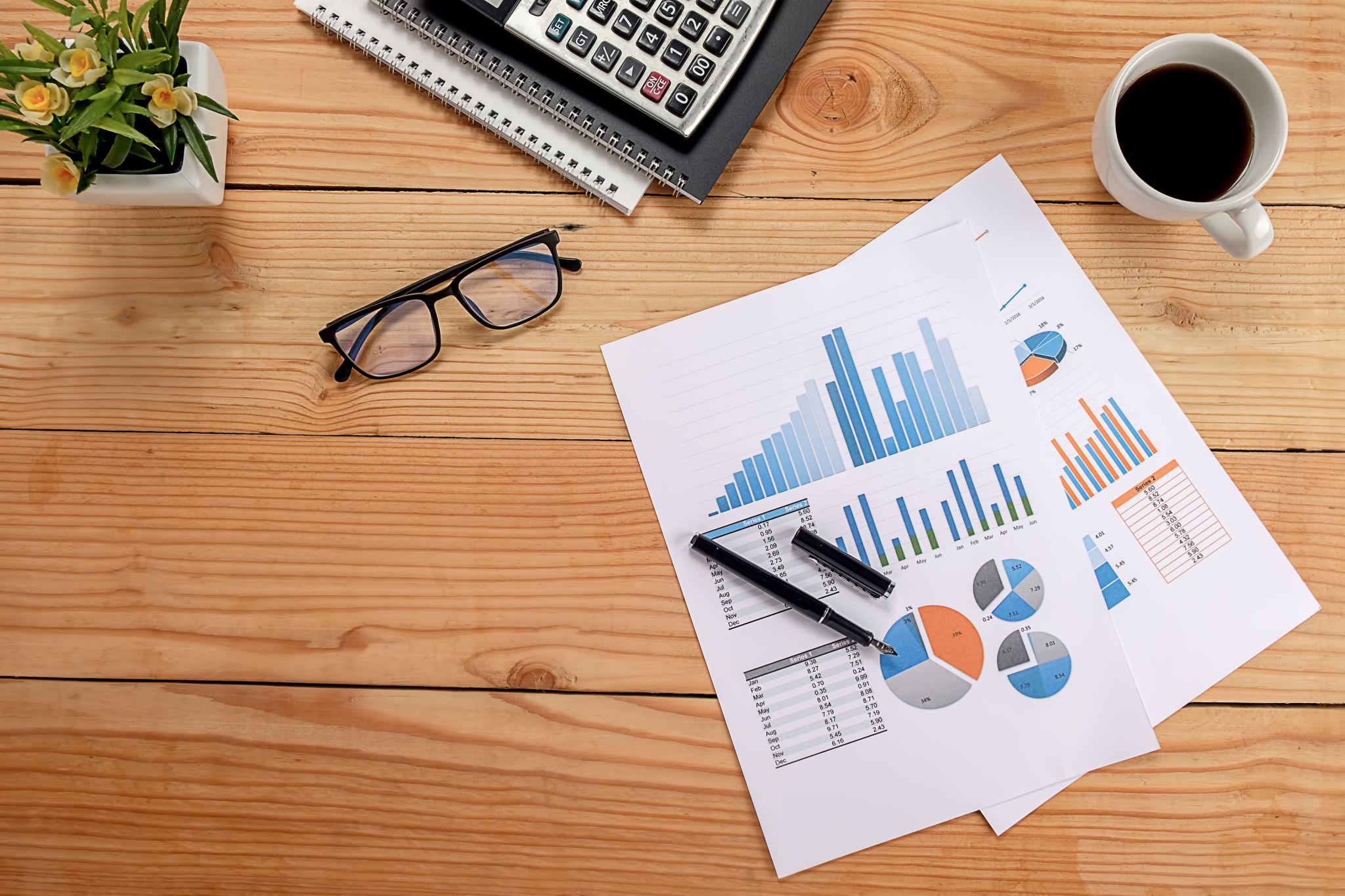 Ek Kaynaklar
https://pubmed.ncbi.nlm.nih.gov/21507989/#:~:text=Thalidomide%20was%20a%20widely%20used,defects%20in%20thousands%20of%20children.


https://www.thalidomidetrust.org/about-us/about-thalidomide/

https://academic.oup.com/toxsci/article/122/1/1/1672454
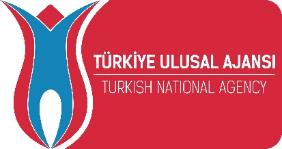 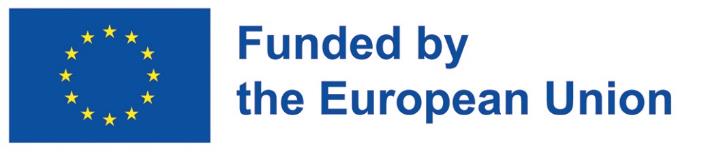 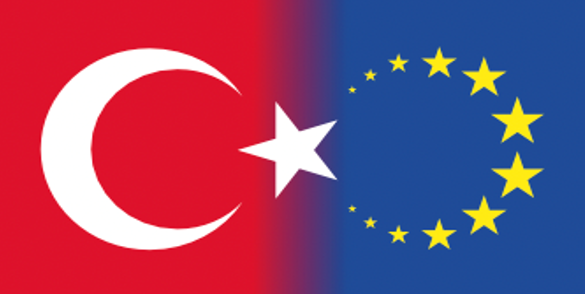 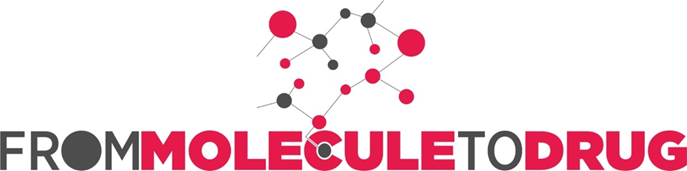 Bu doküman 
"2022-1-TR01-KA220-VET-000088373 Erasmus Project 
A UNIVERSAL STRATEGIC NECESSITY: FROM MOLECULE TO DRUG»
için hazırlanmıştır
""Erasmus+ Programı kapsamında Avrupa Komisyonu tarafından desteklenmektedir. 
Ancak burada yer alan görüşlerden Avrupa Komisyonu ve Türkiye Ulusal Ajansı sorumlu tutulamaz."
[Speaker Notes: Evrensel bir gereklilik: Molekülden İlaca Projesi
 "Erasmus+ Programı kapsamında Avrupa Komisyonu tarafından desteklenmektedir. 
Ancak burada yer alan görüşlerden Avrupa Komisyonu ve Türkiye Ulusal Ajansı sorumlu tutulamaz."]
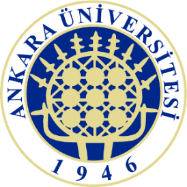 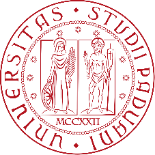 Proje Partnerleri
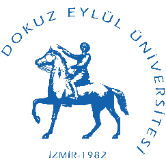 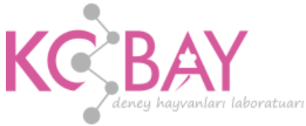 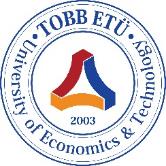 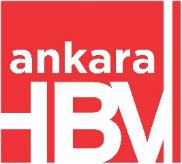 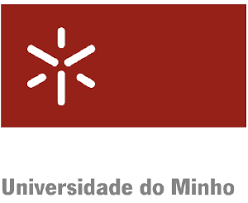 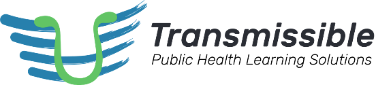 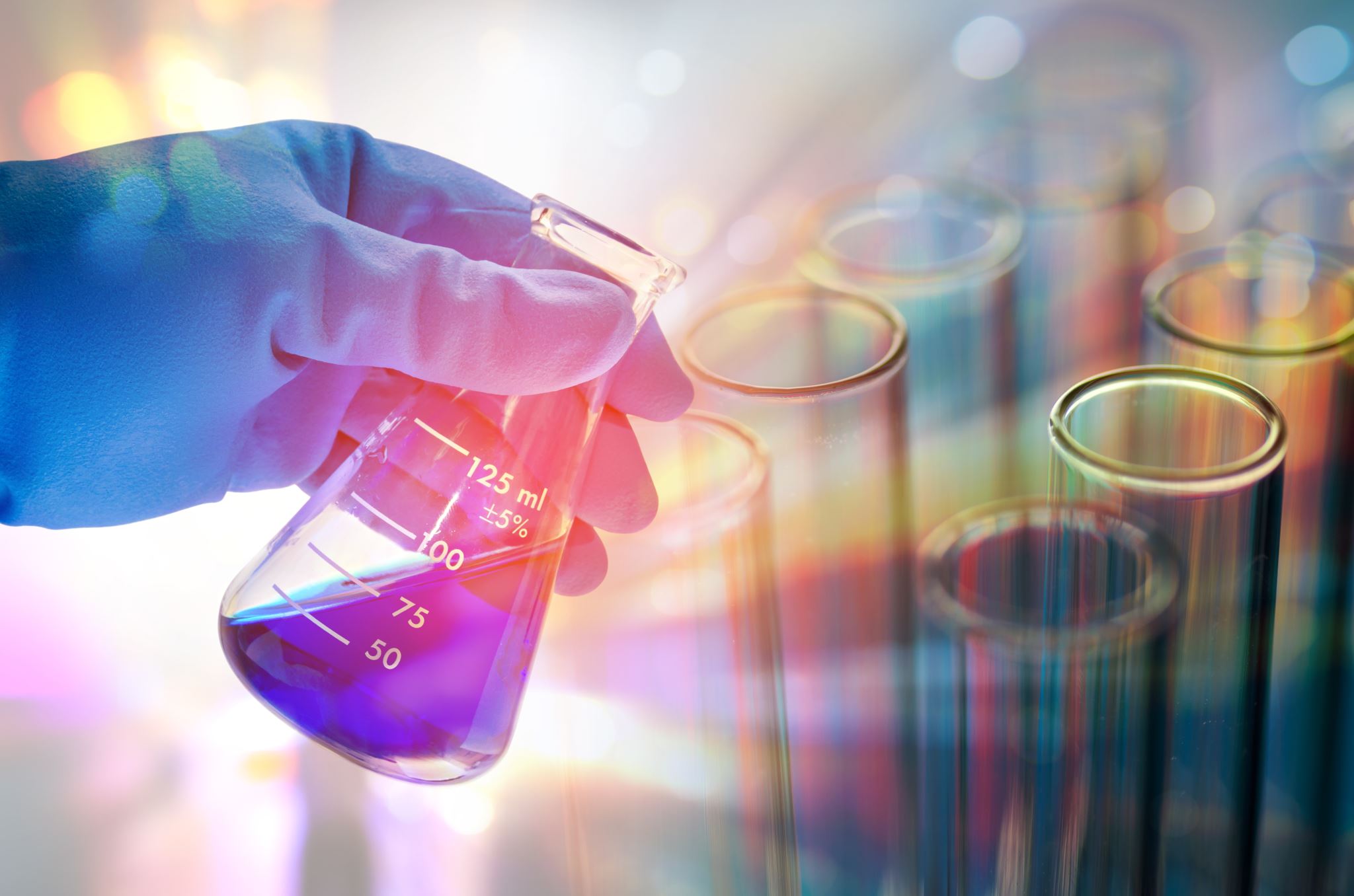 Teşekkürler
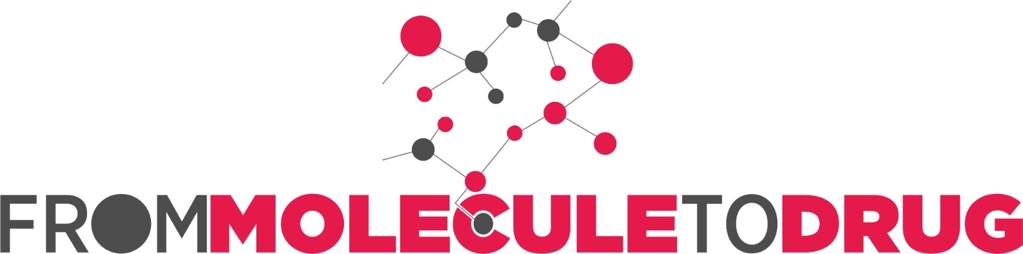 [Speaker Notes: Projemize desteklerinden ötürü Avrupa Komisyonu’na ve proje ekibinde yer alarak katkıda bulunan tüm üyelerimize ve proje kapsamındaki etkinliklere katılan herkese teşekkür ederiz.]